социалистические идеи
Отмена частной собственности
Социальное равенство и свобода
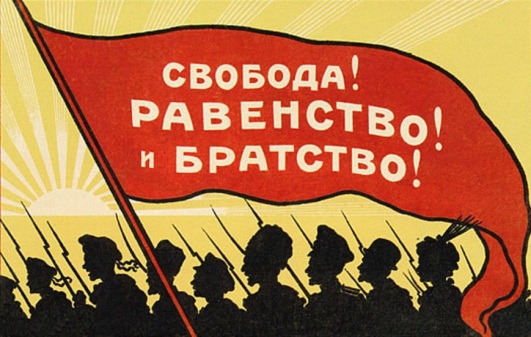 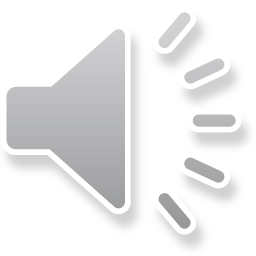 Принципы социализма
государство контролирует экономику
равенство в правах
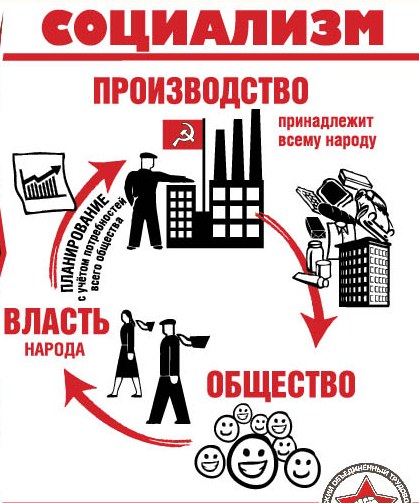 запрещены предпринимательство и частная собственность
Собственность общественная
все люди имеют равные блага
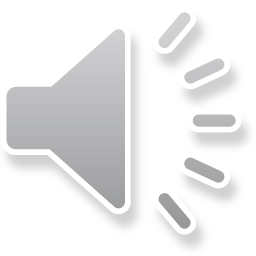 Идеи социализма содержатся в трудах
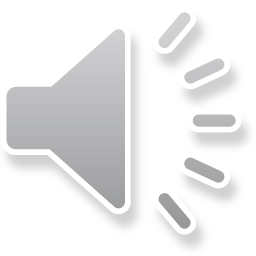 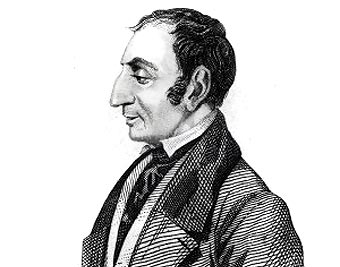 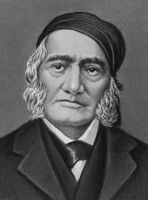 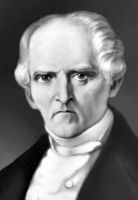 Анри Сен – Симона
Роберта Оуэна
Шарля Фурье
Общественная собственность
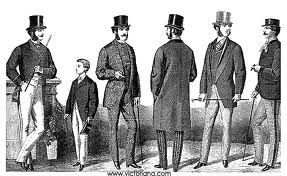 Уничтожение сословий и классов
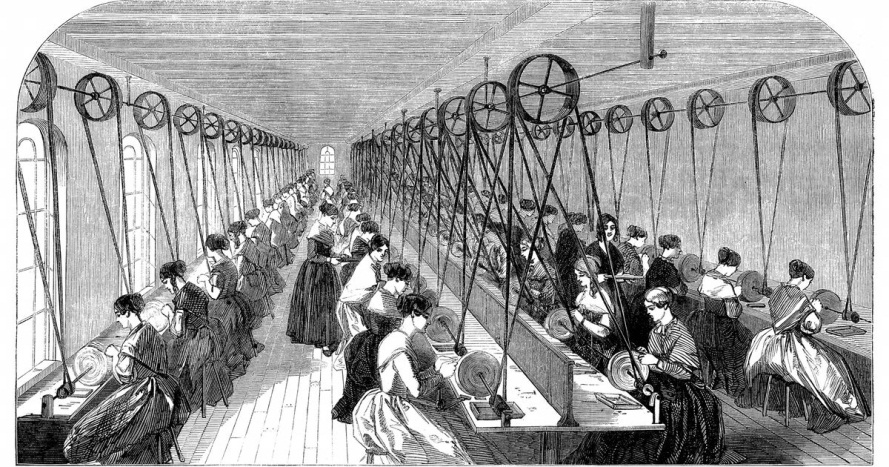 Равный труд для всех
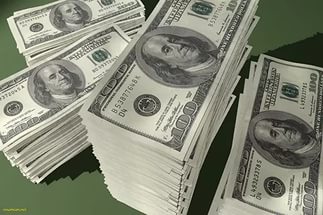 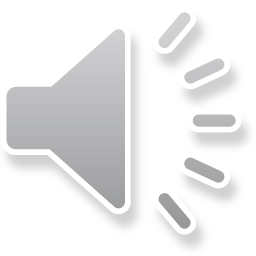 Отмена денег
В первой половине XIX  века марксисты  считали, что эксплуататорские классы  не захотят отказываться от своих привилегий. Следовательно, переход к социализму возможен только путём революции
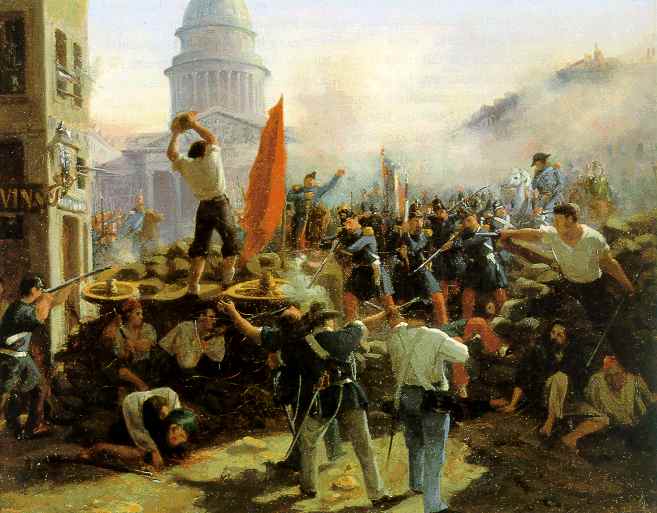 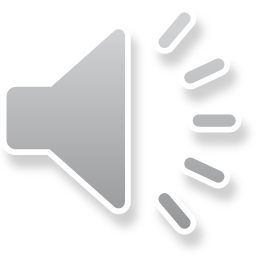 Карл Маркс
Фридрих Энгельс
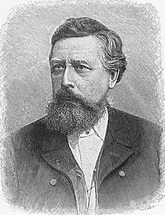 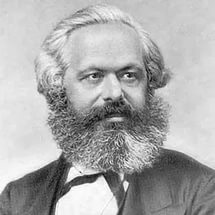 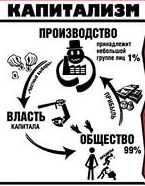 Права рабочим
Отмена частной собственности
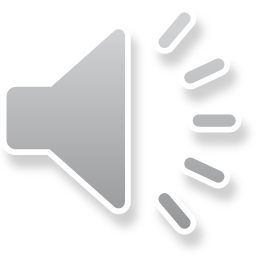 Эдуард Бернштейн, основатель ревизионизма, пересмотрел учение К. Маркса на предмет соответствия его реальной жизни общества в последней трети 19 века
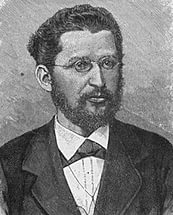 всенародно и демократически выбранные органы власти
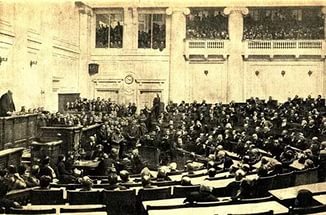 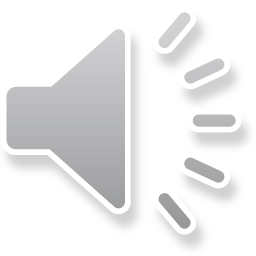 Общение людей должно быть основано на любви. Только в этом случае, по их мнению, не требовалось бы никакой власти в обществе, она бы стала просто ненужной.
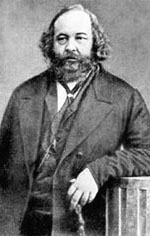 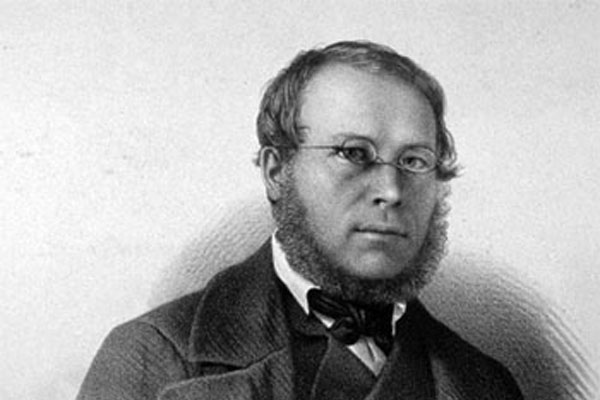 Пьер Прудон
М. Бакунин
Власть, осуществляющую насилие над личностью, необходимо  уничтожить  с помощью террора
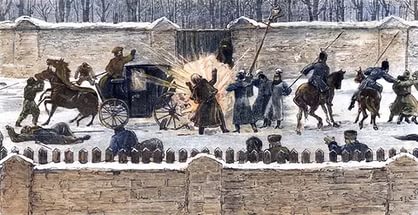 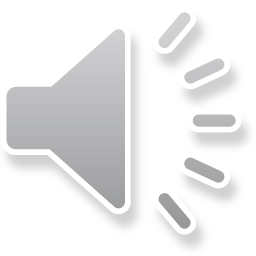